Week 31
Monday
Assign everyone their last roles in your Lit. Circle
The entire packet will be due this Friday
Begin reading as a group.
Learning Target
I can prepare a lesson based on a skill that I am strong at in Reading.
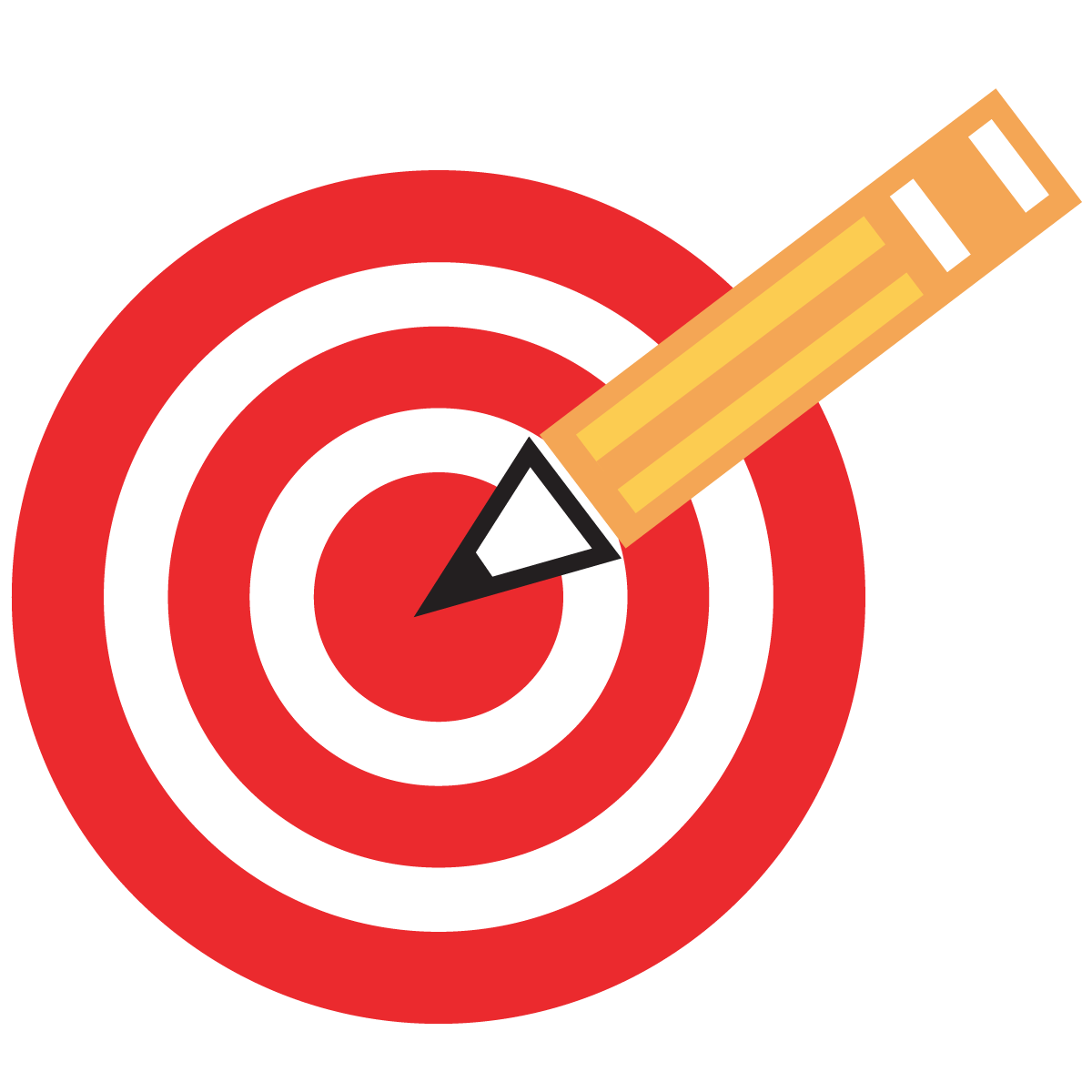 STRENGTH GROUPS
Today is the last day to prepare your lesson for tomorrow and Wednesday’s rotations
Be sure to have: 
Clear and specific directions that include all of the parts from your planning page.  
An example of your assignment 
A place for students to turn in their papers when they are done.
Tuesday
Prepare your table for lesson rotations: 
Gather all needed supplies, including Buckle Down books
Be sure to have your directions in a sleeve protector
Designate a place on your table for students to turn in work
Be sure you re-read everything with new eyes and make sure it all makes sense.  
When you are ready to rotate, be sure you have your own writing utensil for today and sit quietly to wait for directions.
Learning Target
I can gather more knowledge on others’ strengths by completing my peers’ table lessons.
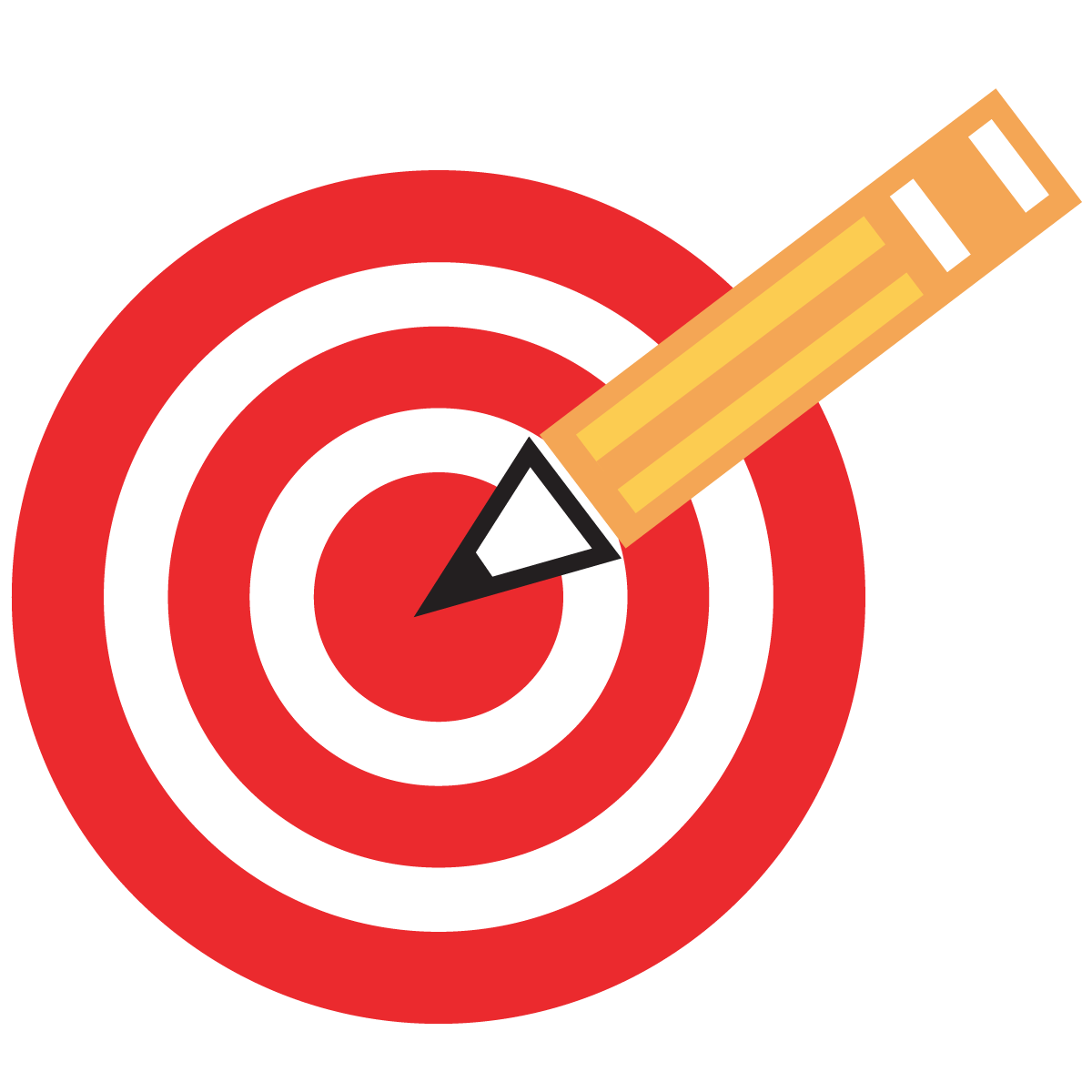 Wednesday
Prepare your table for lesson rotations: 
Gather all needed supplies, including Buckle Down books
Be sure to have your directions in a sleeve protector
Designate a place on your table for students to turn in work
Be sure you re-read everything with new eyes and make sure it all makes sense.  
When you are ready to rotate, be sure you have your own writing utensil for today and sit quietly to wait for directions.
Learning Target
I can gather more knowledge on others’ strengths by completing my peers’ table lessons.
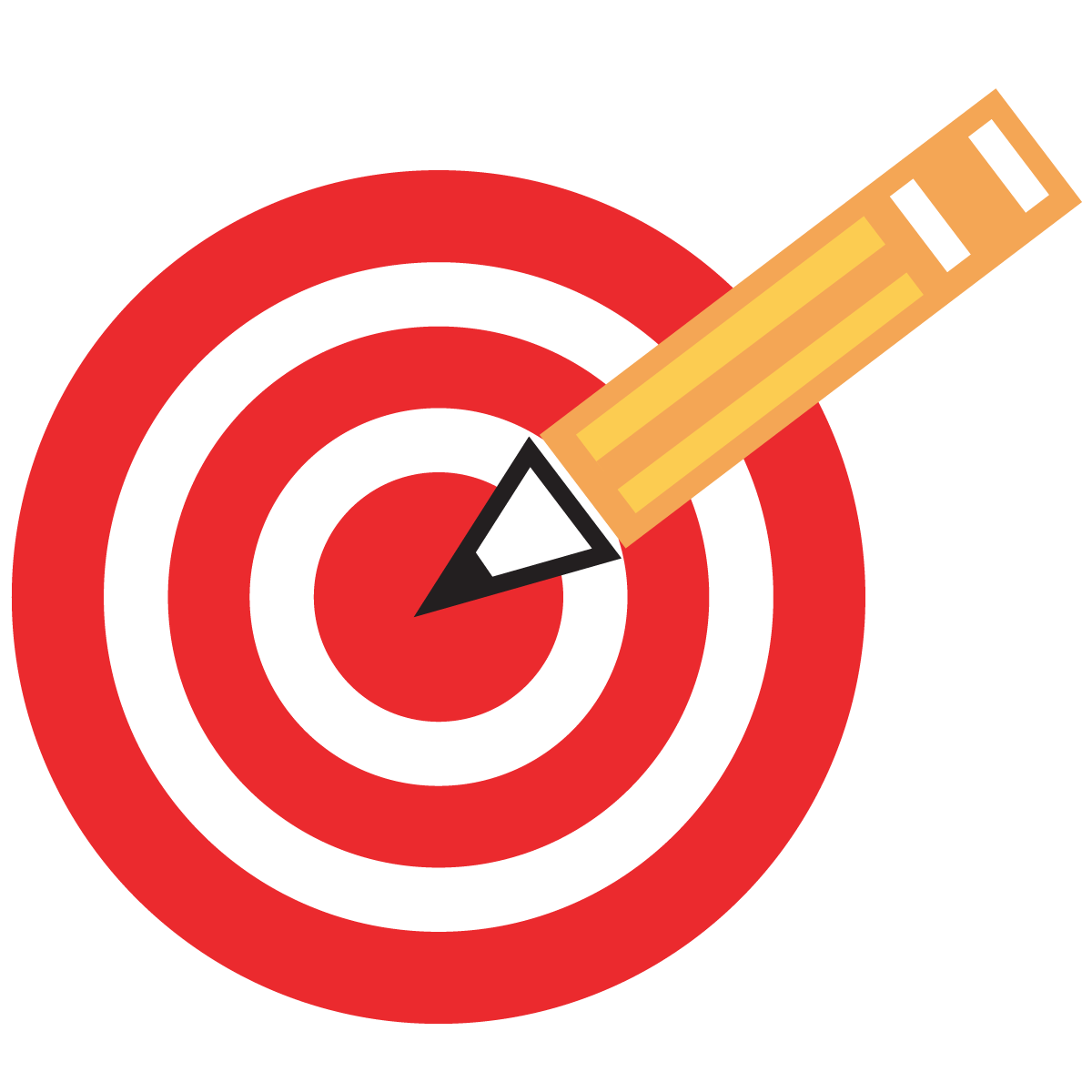 Thursday
You need a piece of paper for today 
Begin reading in your Lit. Circles
Learning Target
I can practice for the AIMS by taking a practice test in reading.
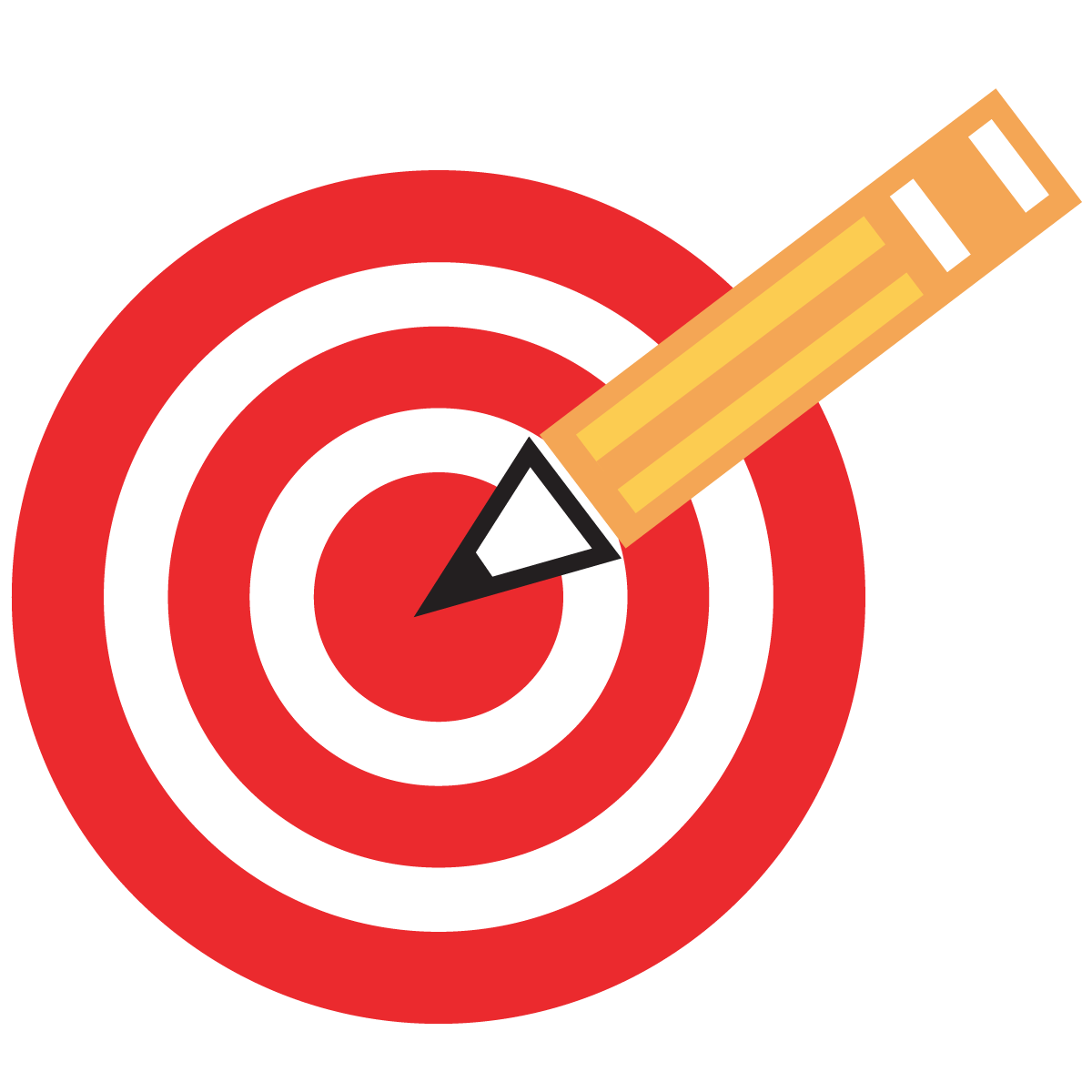 Friday
Begin reading in your Lit. Circles
Learning Target
I can check my knowledge of Reading skills by completing corrections on my Practice AIMS test.
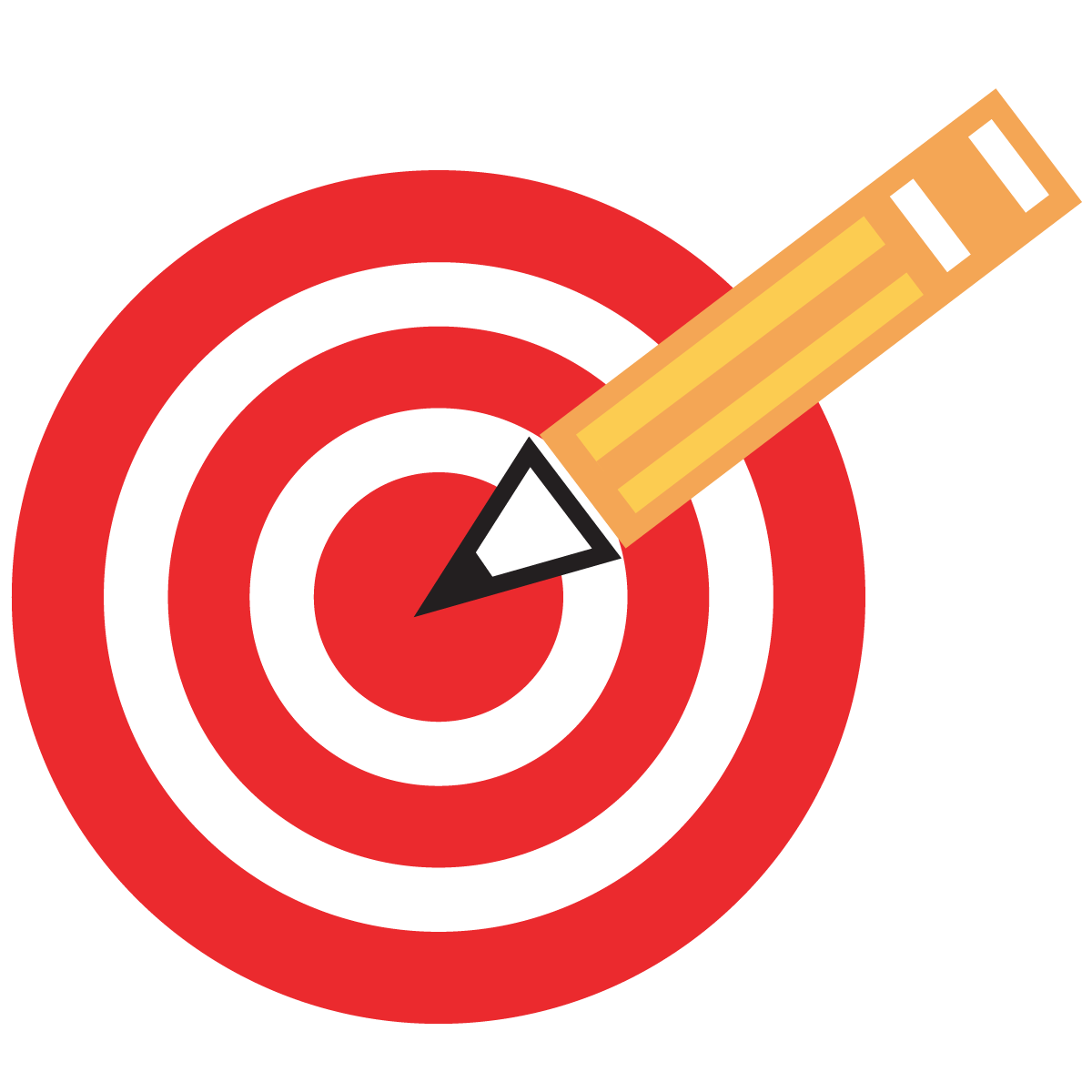